Число и цифра 6
Составила: учитель начальных классов 
МАОУ «СОШ №63» г.Перми
Полякова Светлана Леонидовна
Как получить число 6?
5+1=6
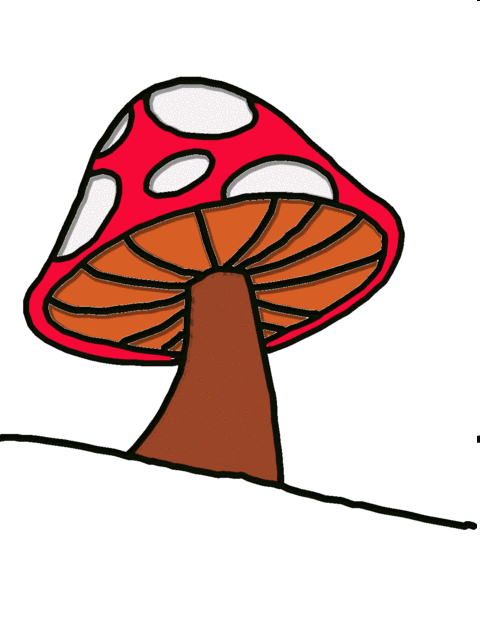 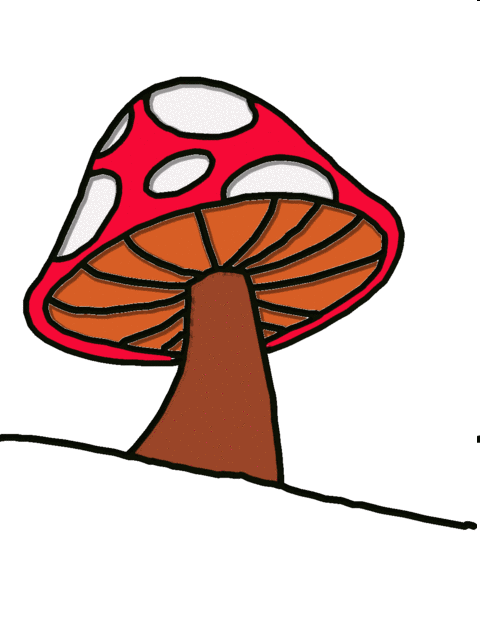 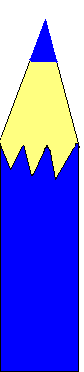 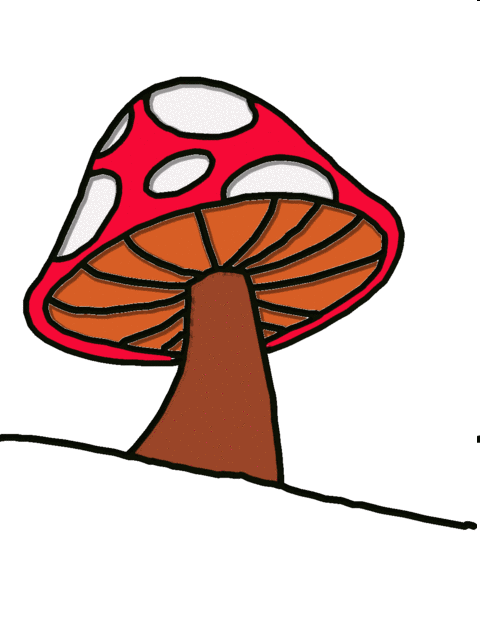 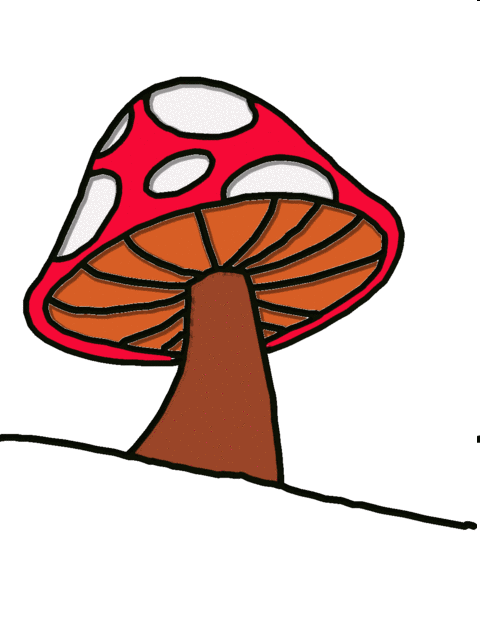 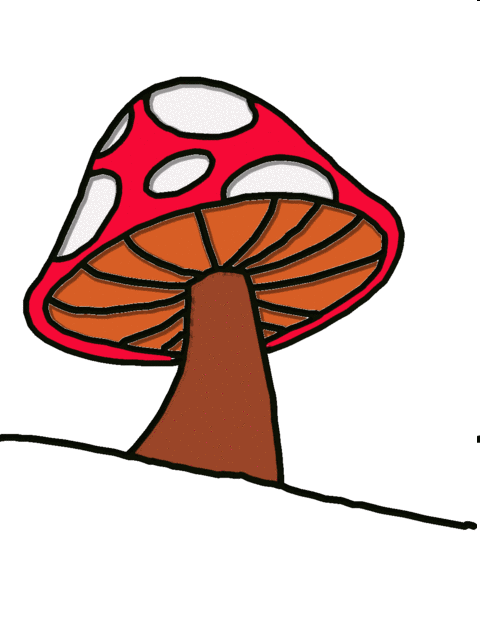 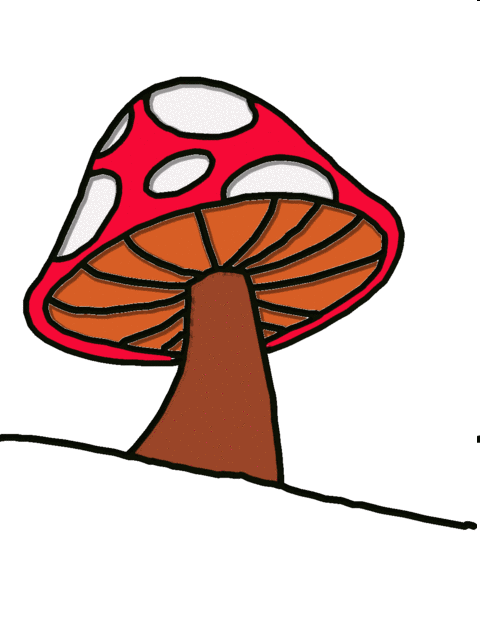 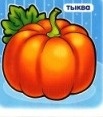 6

1  5
6

5  1
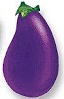 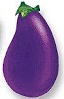 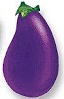 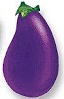 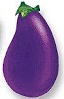 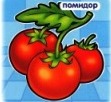 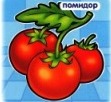 6

3         3
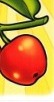 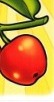 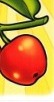 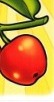 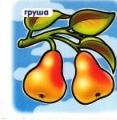 6

2    4
6

4     2
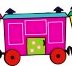 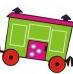 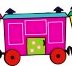 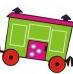 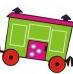 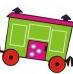 3+3=6
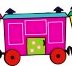 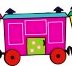 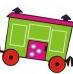 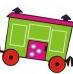 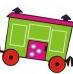 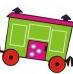 2+4=6
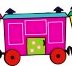 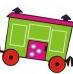 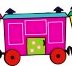 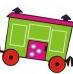 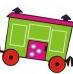 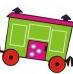 1+4=5